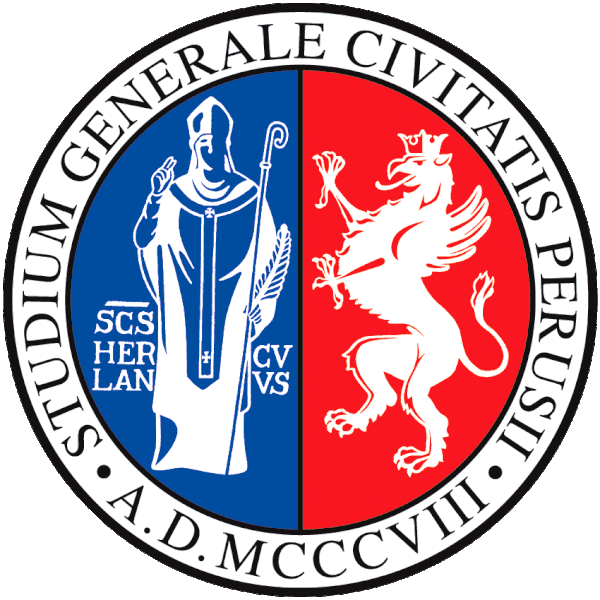 UNIVERSITÀ DEGLI STUDI DI PERUGIADIPARTIMENTO DI MEDICINA E CHIRURGIA
Corso di Laurea Magistrale inMedicina e Chirurgia
Tesi di Laurea Sperimentale / Compilativa
TITOLO TESI:
Inserire titolo tesi qui
LAUREANDO
RELATORE
Cognome e nome
Cognome e nome
Anno Accademico _______ / _______